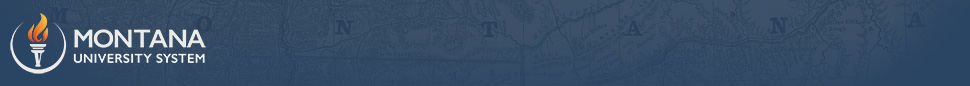 2023-24 Prior Learning Assessment (PLA) Report
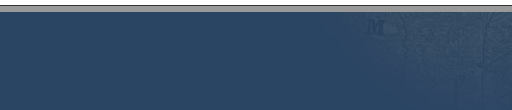 Office of the Commissioner of Higher Education
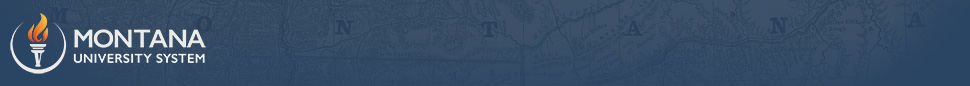 MUS Accepted PLA Credits
Standardized Tests- AP, CLEP, DSST/DANTES, IB, Straighterline and UExcel
Challenge Exams- comprehensive exams of the course subject matter
Portfolio Assessments- students submit a portfolio showcasing their knowledge for faculty evaluation
American Council on Education (ACE) and National College Credit Recommendation Service (NCCRS)- proposes college credit equivalencies for learning outside of the college classroom
Military Credit- credits earned by branches of the US military
Experiential Learning- credits earned through work experience or learning outside of the college classroom
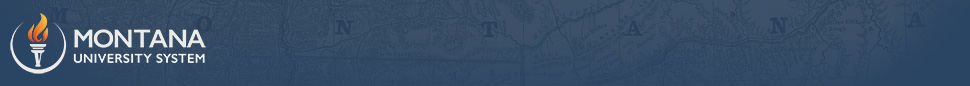 PLA by Semester
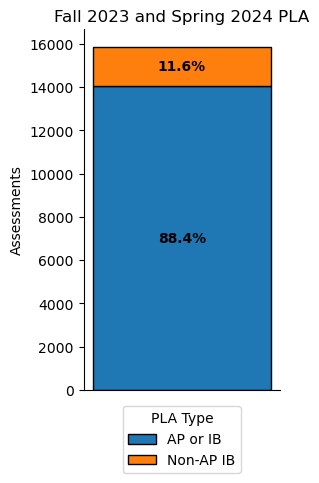 7,973 students were awarded credit in 2023-24
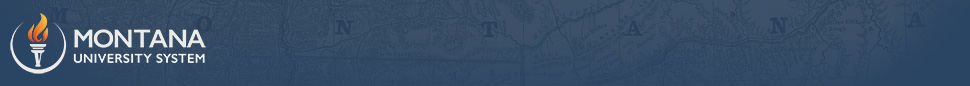 2023-24 PLA Student Demographics
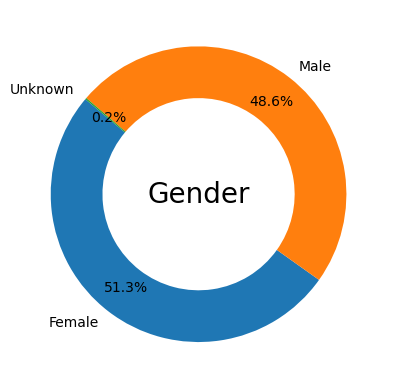 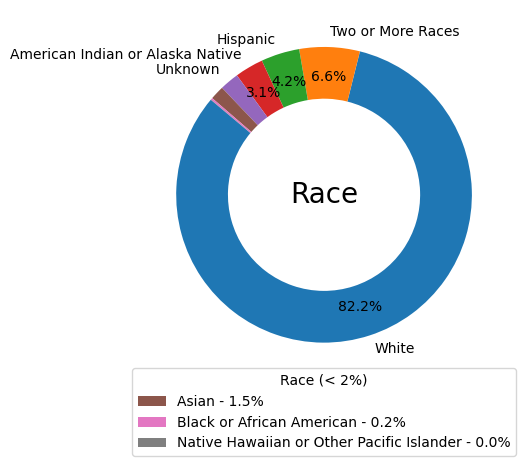 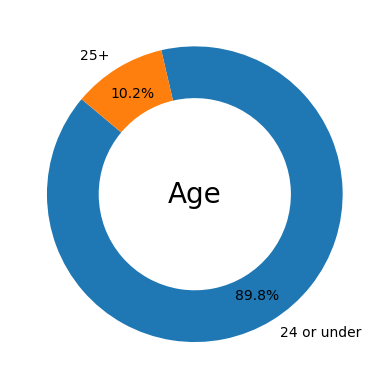 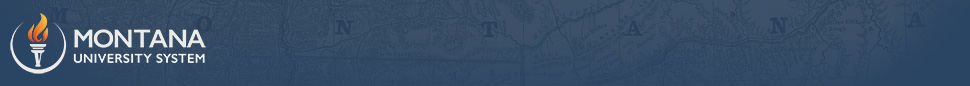 2023-24 PLA Demographics Compared
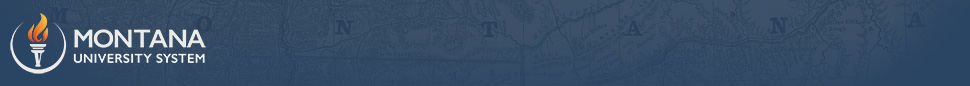 2023-24 Military Credits by Branch
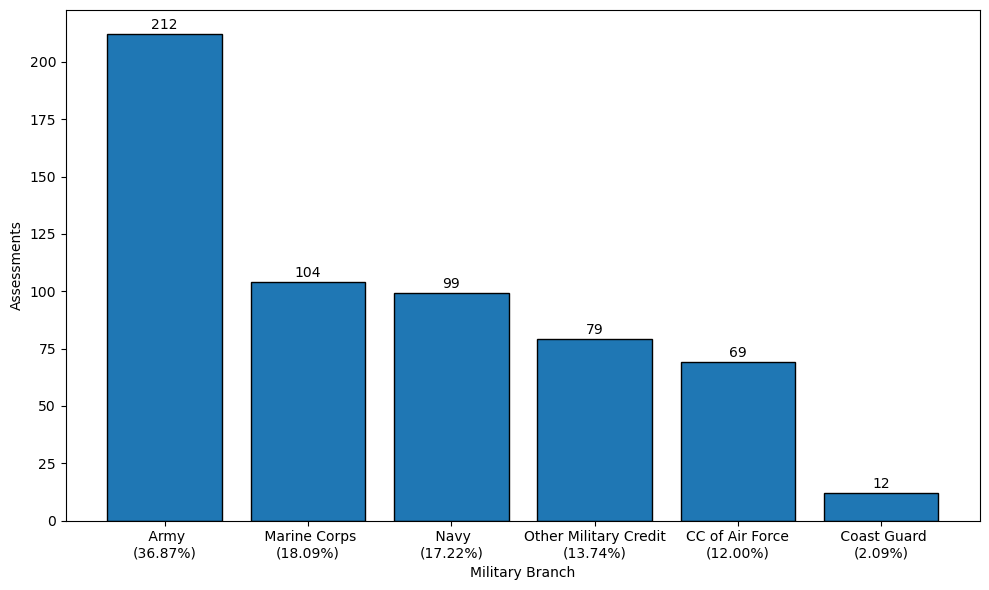 341 out of 504 (67.7%) of veteran students that were awarded PLA credits used military transcripts in 2023-24
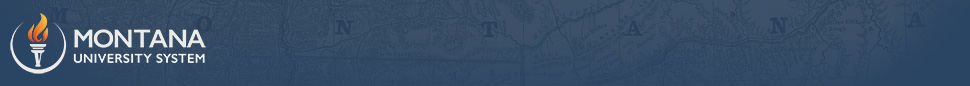 2023-24 PLA by Campus
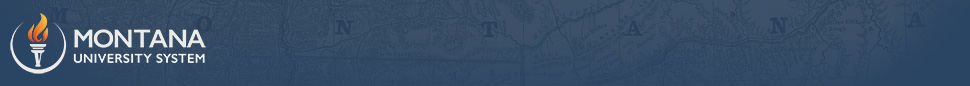 2023-24 PLA Statistics
24.0% of undergraduate students in MUS have PLA credits



17.9% of undergraduate students in the MUS age 25+ have PLA credits



37.2% of undergraduate veteran students have PLA credits
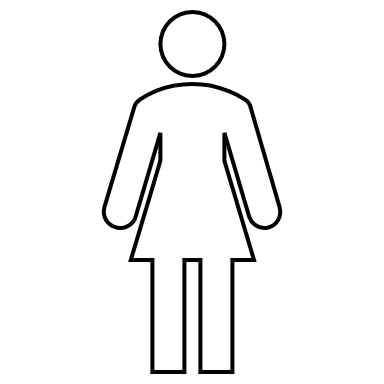 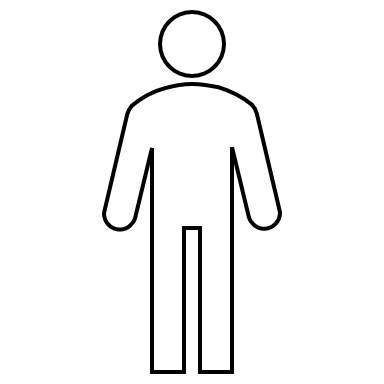 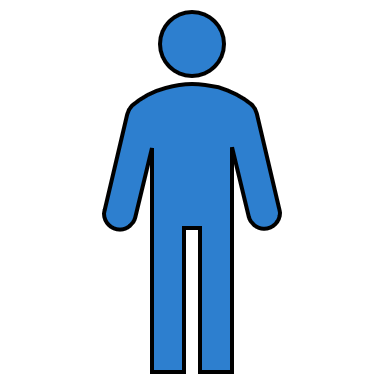 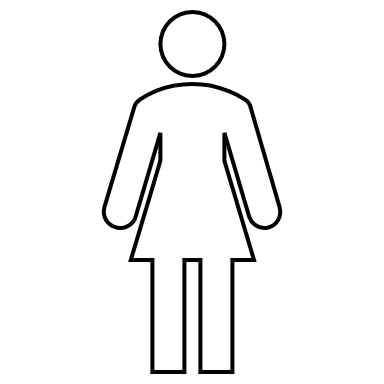 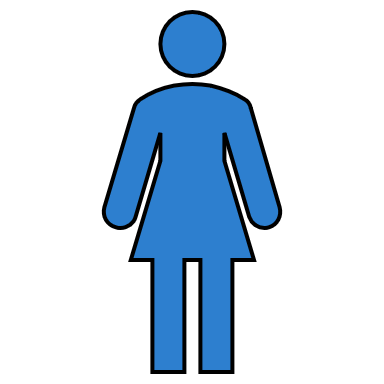 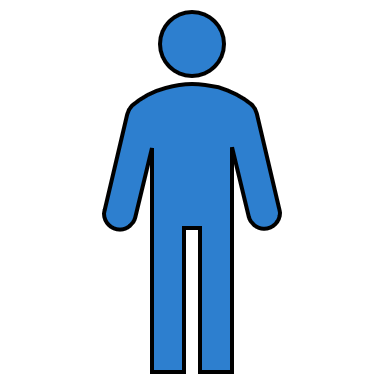 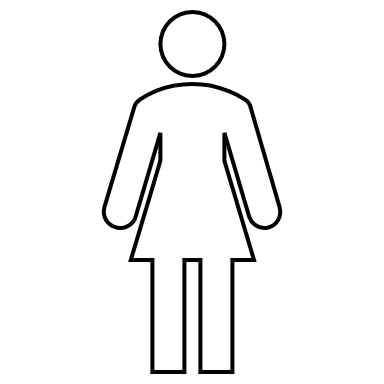 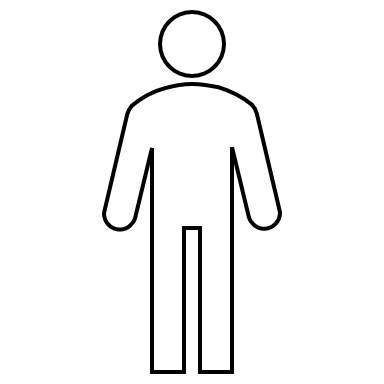 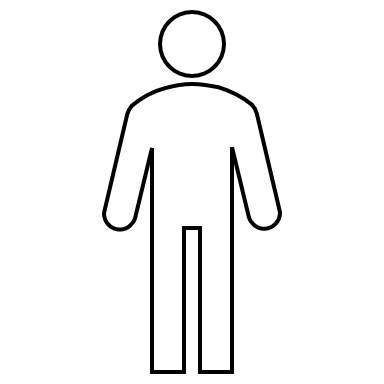 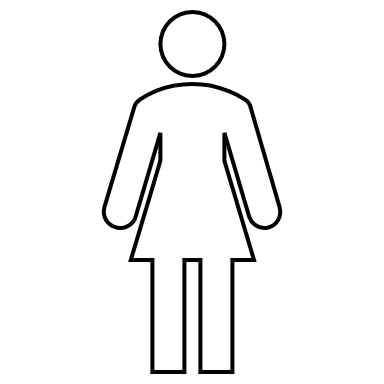 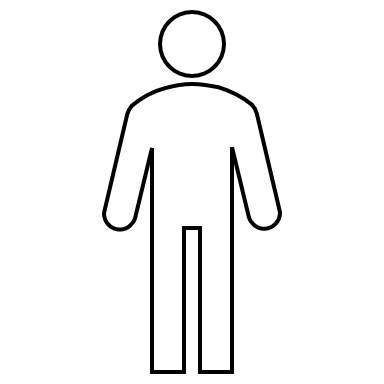 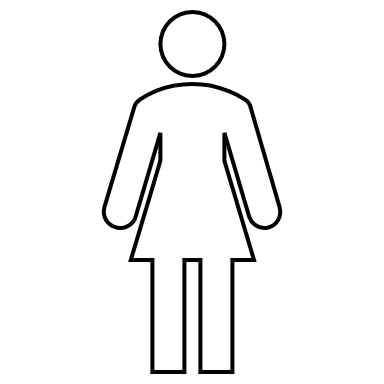 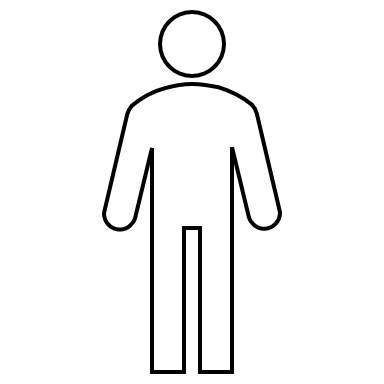 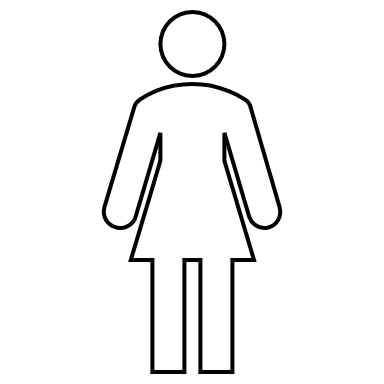 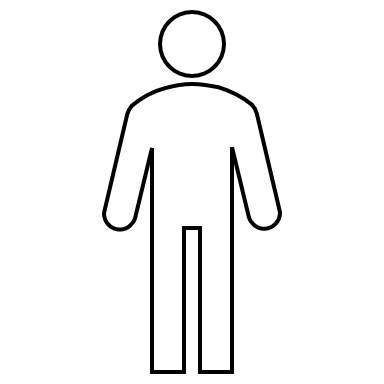 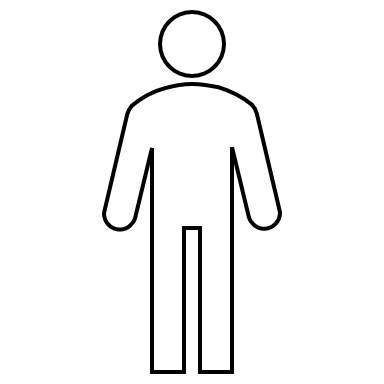 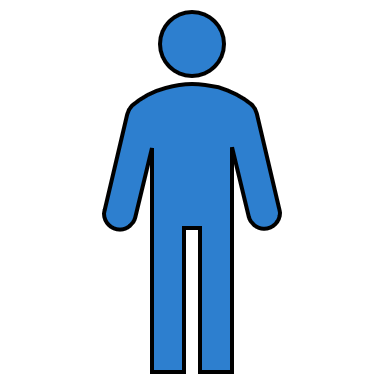 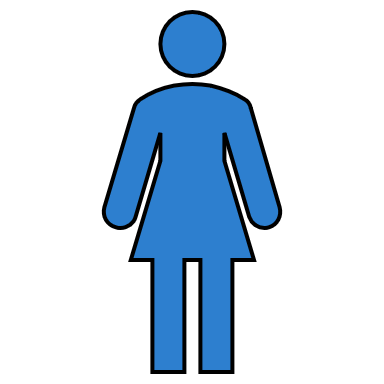 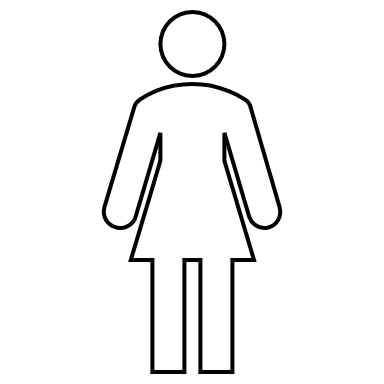 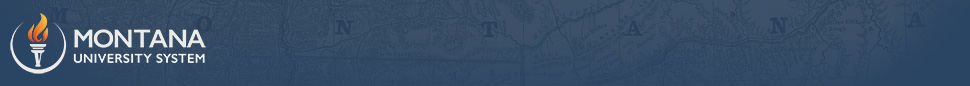 PLA Information
Website:
https://www.mus.edu/pla/


Contact:
Jacque Treaster
jtreaster@montana.edu
(406) 449-9135